Fachspezifisches
SachunterrichT
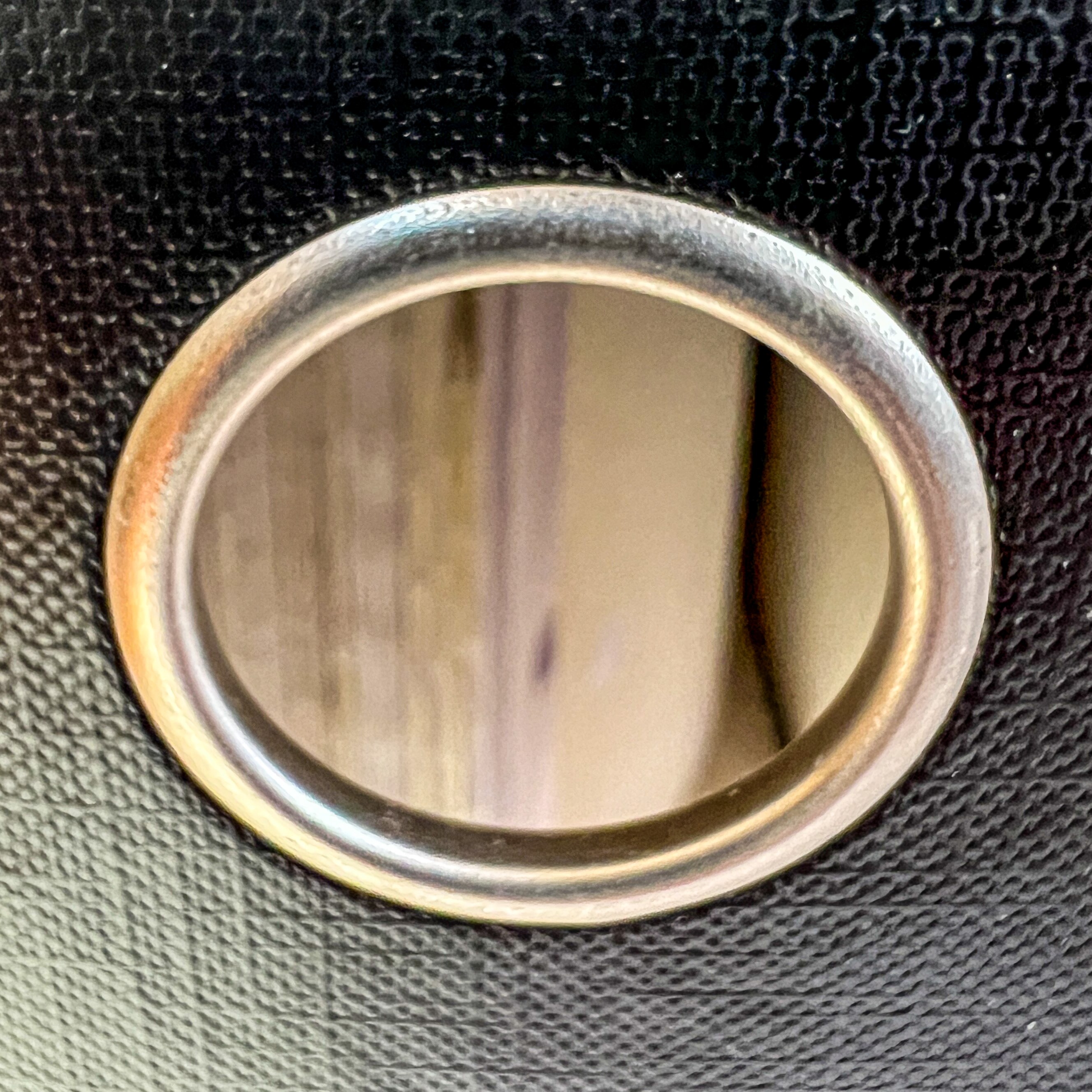 Fachspezifisches – sachunterricht und naturwissenschaften
Funktionierende Strategien und hilfreiche Umstände in meiner Schulzeit:
Direkter Zusammenhang der fachspezifischen Themen mit aktuellen Spezialinteressensgebieten.
Was noch geholfen hätte:
Einbeziehung und Verknüpfung der fachspezifischen Themen mit aktuellen Spezialinteressensgebieten.
Herstellen eines direkten Bezugs zur unmittelbaren Lebenswelt der Schülerin oder des Schülers.
Möglichkeit Prüfungen halbschriftlich abzulegen, z.B. Zeichnungen auf Papier, lange Texte auf Diktiergerät usw..